Esotropie I.Hana Fraitová
Bez výslovného souhlasu autora a MU je v rozporu se zákonem jakékoliv další šíření prezentace
(kopírování, modifikace nebo využívání v jiných tištěných, elektronických publikacích).
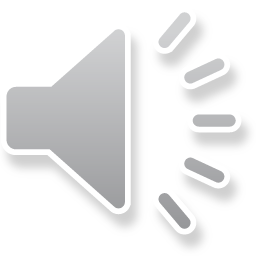 Esotropie I.
Strabismus je odvozen od řeckého slova strabidzein – šilhati.
V některé literatuře se pro strabismus užívá název heterotropie. Je také odvozen od řeckého slova heteros – jiný, tropein – zahýbati
Strabismus = heterotropie = šilhání
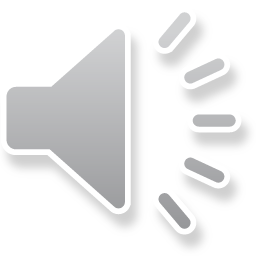 Esotropie I.
Definice strabismu:
Strabismus je stav, kdy při fixaci určitého předmětu do blízka nebo do dálky se osy vidění neprotínají v témže bodě. Je vždy přítomna větší nebo menší porucha JBV. Strabismus je porucha hlavně funkční, navenek provázená asymetrickým postavením očí.
Porucha paralelního postavení očí
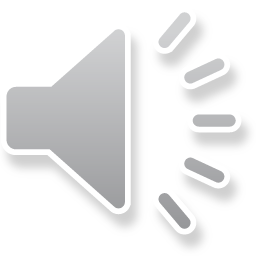 Esotropie I.
Rozdělení strabismu:
Primární strabismus dělíme na: 
latentní /heteroforie/
manifestní /heterotropie/ - dělíme na: 
konkomitantní /dynamický/ -  esotropie, exotrpie, zvláštní formy    
paralytický strabismus
 
Sekundární strabismus
Sekundární strabismus vzniká na základě jiného primárního onemocnění. Projevuje se uchýlením oka z paralelního postavení. Primárním onemocněním mohou být všechna onemocnění, která zhoršují vidění a poruchu JBV. U dětí to může být retinopatie nedonošených, jednostranný šedý zákal, záněty, tumory, úrazy nebo odchlípení sítnice. V dospělosti se k tomu přidávají metabolické, degenerativní a cévní choroby.
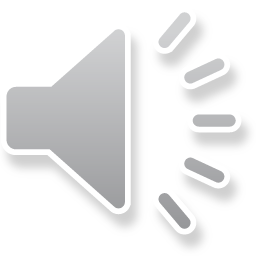 Esotropie I.
Konkomitantní strabismus – znaky:                 odlišují konkomitantní strabismus od paralytického 
pohyblivost očí - ve všech pohledových směrech volná
primární úchylka -  stejná jako sekundární
nepřítomnost JBV - není obvykle přítomno
diplopie - není
anomální binokulární vidění - může být v některých případech /ARK/
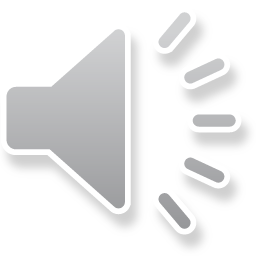 Esotropie I.
Primární úchylka
je úhel, který spolu svírají osy obou očí při fixaci vedoucím – nešilhajícím okem

Sekundární úchylka
je úhel, který spolu svírají osy obou očí při fixaci podřízeným – šilhajícím okem
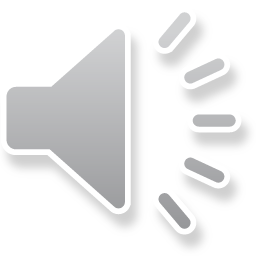 Esotropie I.
Esotropie představuje nejčastější formu šilhání 
Jde o stáčení jednoho nebo obou očí nasálním směrem
Vysoký výskyt amblyopie
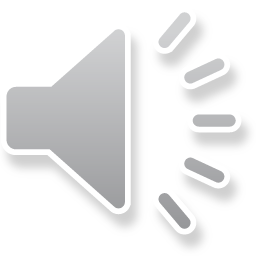 Esotropie I.
Základní formy konvergentního strabismu:
monolateralis
alternans
kongenitální
akomodační nerefrakční
akomodační refrakční
pseudostrabismus
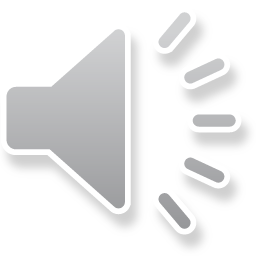 Esotropia monolateralis
Strabismus convergens /esotropia/ monolateralis /jednostranný/
Vyznačuje se úchylkou na jednom oku, zatímco druhé oko fixuje
Vyskytuje se častěji než esotropia alternans
Téměř pravidelně je spojen s větší nebo menší amblyopií postiženého oka a to trvalým aktivním útlumem sítnicového obrazu uchýleného oka
Vizus je rozdílný, horší je na uchýleném oku
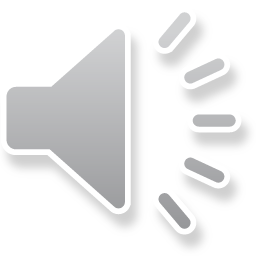 Esotropia monolateralis
Strabismus convergens /esotropia/ monolateralis /jednostranný/
Může být přítomna centrální i excentrická fixace
ARK 
Hybnost uchýleného oka může být omezena v abdukci při dlouhotrvající konvergentní úchylce, důvodem bývá hypertrofie až kontraktura vnitřního přímého svalu
horizontální úchylka kombinována s vertikální, nejčastějším důvodem je hyperfunkce dolního šikmého svalu, oko se při pokusu o addukci stáčí nasálně nahoru
Okluzí vedoucího oka léčíme amblyopii uchýleného oka a převádíme strabismus jednostranný na střídavý
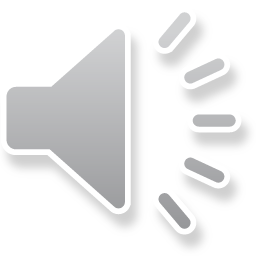 Esotropia monolateralis
Vyšetření
Vizus – je rozdílný, horší je na uchýleném oku
Motilita - hybnost uchýleného oka může být omezena /abdukce/
Konvergentní souhyb – nelze, konvergence nestejná
Konvergometr – nelze
Změření úhlu šilhání do dálky (prizmaty a č. sklem)
Změření úhlu šilhání do blízka (prizmaty a č. sklem)
     - úhel do blízka i do dálky stejný
Zakrývací zkouška /blízko, dálka/ – uchýlené oko fixuje pomaleji, pomalu přebírá fixaci (ve vztahu k amblyopii centrální/EF)
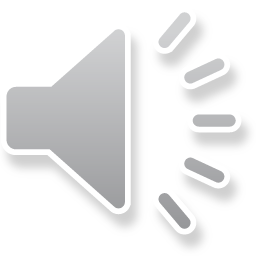 Esotropia monolateralis
Synoptofor 
SMP (simultánní percepce)  
SPP (superpozice) –  lze obj., subj. 
FI – může být (paramakulární)    
FII, FIII – může být u menších úchylek; ve vztahu k amblyopii
Stereopse  hrubá – pouze v přístrojovém prostoru, u lehkých amblyopií
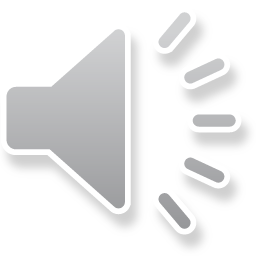 Esotropia monolateralis
Bagoliniho skla – útlum OD, OS totální nebo částečný /blízko, dálka/
Worthův test – útlum OD, OS totální nebo částečný /blízko, dálka/
Hering-Bielschowského test– NRK, ARK 
Langův stereotest – neudává
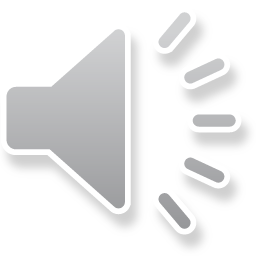 Esotropia monolateralis
Léčba
Léčením amblyopie okluzí vedoucího oka  převádíme jednostranný strabismus na střídavý strabismus.
Léčbu okluzí je možno doplnit aktivní a pasivní pleoptikou, provádíme odtlumování, cvičení fúze /2-3min oscilovat, po ztracení obrázku opět oscilace cca 5min./
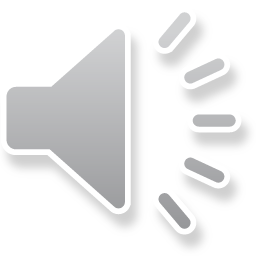 Esotropia alternans
Strabismus convergens /esotropia/ alternans /střídavý/
Vyznačuje se střídavou úchylkou
Obě oči spontánně alternují ve fixaci
Zpravidla je vidění na obou očích vyrovnané
Často bývá ARK – hlavně u malých úchylek
Obvykle i u esotropie alternans je jedno oko vedoucí, šilhá méně často. 
Z důvodu střídavé suprese není u pravých alternátorů přítomný žádný stupeň binokulárního vidění – není žádný vztah mezi oběma očima (tzv. stav bez korespondence sítnic) – všechny vyšetřovací testy střídavě utlumuje i po operaci nelze dosáhnout JBV /obě oči se střídají ve vidění při nepatrné úchylce/
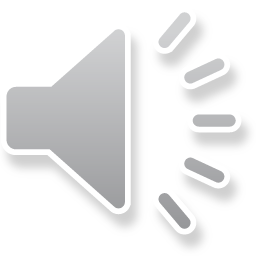 Esotropia alternans
Vyšetření 
Vizus – je na obou očích dobré
Motilita – bez patologie
Konvergentní souhyb  - není symetrický 
Konvergometr – nelze
Změření úhlu šilhání do dálky (prizmaty a č. sklem)
Změření úhlu šilhání do blízka (prizmaty a č. sklem)
     - úhel do blízka i do dálky stejný
možnosti: 
střídá má NRK – podaří se PD vyrovnat úchylku a je schopen vidět 1 růžové světlo nebo 2 světla blízko sebe nezkříženě
střídá má ARK – nikdy nedokáže vidět 1 růžové světlo, můžeme PD vyrovnat úchylku, ale uvidí při vyrovnání 2 světla zkříženě dál od sebe
u PA jen objektivně – nespojí, střídá 
Zakrývací zkouška – /dálka, blízko/ stejná, střídá
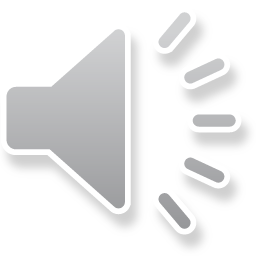 Esotropia alternans
Synoptofor 
- jde o přístrojový prostor a tubusy vyrovnají úchylku.
- u PA střídá
SMP (simultánní percepce)
obj., subj. 
SPP (superpozice) –  na chvíli, nejčastěji střídá
FI – v návaznosti na SPP, spíš bude střídat (u ARK max)
FII – častěji bude střídat 
FIII – střídá 
Stereopse  není 
Šířka fuse (úhel fuse) – podmínka FII
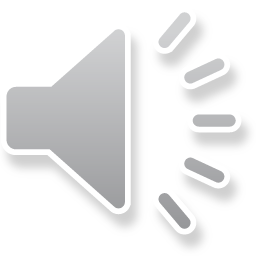 Esotropia alternans
Bagoliniho skla – /blízko, dálka/ střídavý útlum
Worthův test – /blízko, dálka/ střídavý útlum
Hering-Bielschowského test– NRK, ARK, u PA bez korespondence
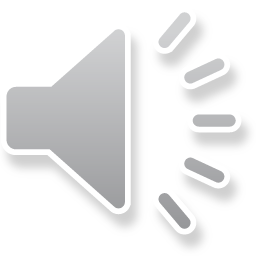 Esotropia alternans
Léčba
Konzervativní terapie
Pokud je amblyopie – pleoptická léčba; ortoptická léčba, nácvik SP; binokulárních funkcí ortoptické cvičení (pokud NRK- může se zdařit, ARK – cvičit v objektivní úchylce)
Chirurgická terapie – operovat úchylku šilhání nad +10°, aspoň půl roku stabilní
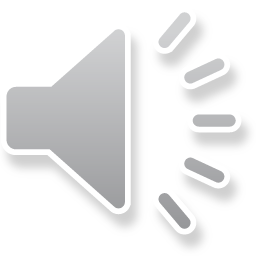 Esotropia kongenitální
Kongenitální (idiopatická) esotropie
Kongenitální esotropie se typicky projevuje v prvních týdnech po narození dítěte - nejpozději do 6. měsíce života dítěte
Bývá bez neurologické příčiny a projevuje se jako konstantní neakomodativní esotropie
Idiopatický – vzniklý z neznámé příčiny
Refrakční vada je malá, obvykle do +3,0 D hypermetropie
Úchylka je výrazná (více než +15°) a stejná do blízka i do dálky = oboustranná stejně velká úchylka, silně omezená abdukce
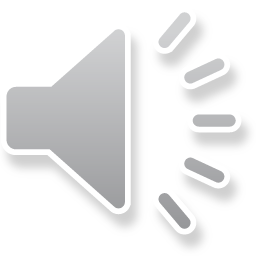 Esotropia kongenitální
zkřížená fixace
dítě používá pro sledování předmětů v levém zorném poli preferenčně pravé oko a pro sledování předmětů v pravém zorném poli oko levé
je to monokulární fenomén, dítě neotáčí hlavu ani oči, ale využívá postavení (namíření) šilhavých očí 
když provedeme zakrývací zkoušku, nezakryté oko se otáčí a fixuje normálně 
za binokulárních podmínek je pro něj pohodlnější střídat oči = tato zkřížená fixace vede k omezení očních pohybů
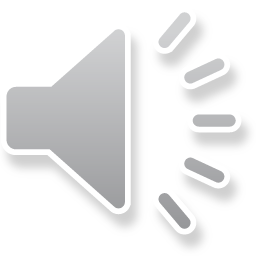 Esotropia kongenitální
Zvláštní forma vrozené esotropie je tzv. syndrom vrozeného strabismu podle Langa
Vznik do 6 měsíců věku dítěte
Hyperfunkce dolních šikmých svalů
Latentní nebo manifestní nystagmus
Disociovaná vertikální divergence DVD, projevuje se driftem zakrytého nebo potlačeného oka vzhůru, obvykle více patrná na jednom oku 
Malá nebo žádná refrakční vada
Sklon hlavy, který nekompenzuje žádnou diplopii
Částečné BV, obvykle jen periferní fúzi, lze získat časnou operací, nejpozději do 2 let věku dítěte.
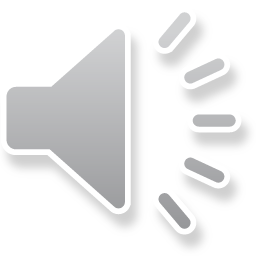 Esotropia kongenitální
Vyšetření
Zakrývací zkouška jen orientačně
Měření podle rohovkových reflexů dle Hirschberga
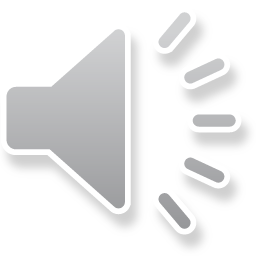 Esotropia kongenitální
Léčba
Plná korekce refrakční vady – hypermetropie
Chirurgická terapie – co nejdříve po vzniku strabismu (nejlépe do 1 roku věku dítěte), aby byl dán prostor k nacvičení binokulárních funkcí a stereopse 
Stabilita operací je různá, reoperace jsou časté
I po operaci/operacích/ dítě často alternuje a je těžké nacvičit binokulární funkce
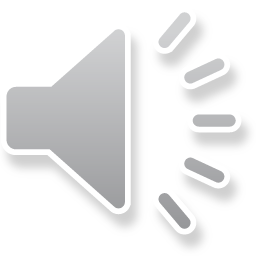 Strabismus accomodativus
Akomodační esotropie je nejčastější forma konkomitujícího strabismu
Tvoří téměř polovinu všech dětských esotropií
Jedno oko nebo střídavě obě oči se stáčí nazálním směrem
Jeho základním rysem je manifestace úchylky při akomodaci (jakmile akomoduje, úchylka se objeví)
Vyznačuje se vyšším stupněm hypermetropie a nepoměr mezi akomodační konvergencí a akomodací AC/A  
Začátek nástupu se projeví asi do 2,5 roku věku dítěte, obvykle 90 % pacientů může být úspěšně léčeno.
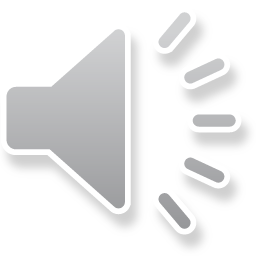 Strabismus accomodativus
Mezi rizikové faktory vzniku řadíme:
- hypermetropii /nad +3,0 D/ = odtud označení hypermetropická akomodační/refrakční esotropie
- pozitivní rodinnou anamnézu
- může předcházet onemocnění či trauma, přičemž ty nebývají příčinou vzniku esotropie, pouze urychlí její manifestaci.
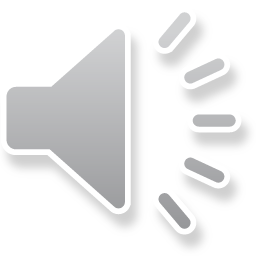 Strabismus accomodativus
Existují 3 typy akomodačního strabismu: 
Akomodační refrakční strabismus – plně akomodační strabismus
Akomodační nerefrakční strabismus – atypický strabismus
Částečně akomodační strabismus – smíšený strabismus
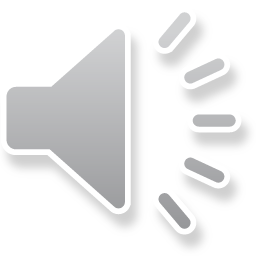 Akomodační refrakční strabismus
Refrakční akomodační strabismus - plně akomodační strabismus je vždy spojen s výraznou hypermetropií - relativně hodně vysoká
Projevuje se větší úchylkou 
Konvergentní postavení obou očí je vyvoláno potřebou akomodativního zaostření obrazu na sítnici, určovaného refrakční vadou, nikoliv vzdáleností pohledu. Proto, pokud není zapojena akomodace, je postavení očí paralelní s přítomností JBV a částečných funkcí, které lze vycvičit
Úchylka se projevuje při usilovné akomodaci do blízka nebo také při akomodaci do dálky. Při manifestaci úchylky se v důsledku strabismu (postavení oka) objevuje suprese - ne v důsledku amblyopie – spolu s ARK se u tohoto typu strabismu příliš nevyskytuje
Do blízka se vždy objevuje větší úhel šilhání než do dálky = na blízko akomoduje
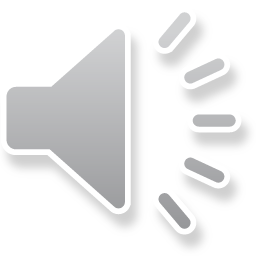 Akomodační refrakční strabismus
Vyšetření
Visus do dálky – většinou v normě 
Vizus do blízka  – horší než vizus do dálky (diskomfort v důsledku akomodace na blízko)
Motilita – volná ve všech směrech
Konvergentní souhyb – symetrický (může být i nesymetrická), s brýlovou korekcí v normě (uvolní poruchu akomodace a konvergence) 
Konvergometr – spíše nelze, bude střídat
Změření úhlu šilhání do dálky (prizmaty a č. sklem) – oči paralelní nebo malá eso úchylka, úhel srovnatelný při měření na synoptoforu 
Změření úhlu šilhání do blízka (prizmaty a č. sklem) – úhel větší než do dálky 
Zakrývací zkouška – dálka paralelní, malá eso, blízko větší eso úchylka
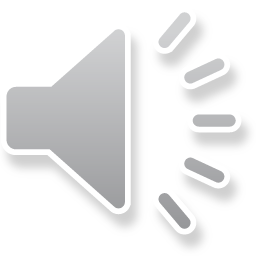 Akomodační refrakční strabismus
Synoptofor – SPP, FI – FIII, může mít i jemnou stereopsi  
Bagoliniho skla 
do dálky – v normě
do blízka – může být částečný nebo střídavý útlum           
Worthův test
do dálky – v normě 
do blízka – může být částečný nebo střídavý útlum
Hering-Bielschowského test – norma – NRK 
Langův stereotest – může být negativní-test do blízka
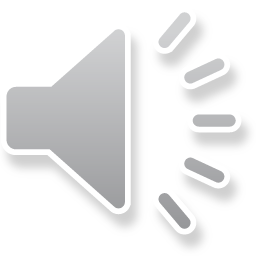 Akomodační refrakční strabismus
Léčba
Plná cykloplegická korekce refrakční vady, která plně upravuje úchylku do dálky i do blízka, současně se koriguje akomodační úsilí pro pohled do blízka 
Tento typ strabismu se nemá operovat 
Rozkapání- vhodnější je Atropin, nejúčinnější cykloplegikum
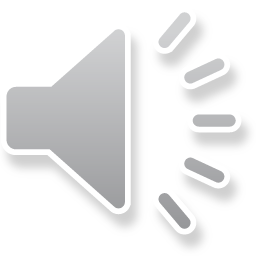 Akomodační refrakční strabismus
Ortoptické cvičení
správný nácvik akomodace a konvergence, cvičení superpozice postupně fúze, stereopse, záporná šířka fúze
(Diploskop, Rémyho separátor, FS techniky, BŠ, Synoptofor, Cheiroskop, stereoskop, prizmata)
Pokud při ortoptickém cvičení nedochází ke zlepšení pacienta, je možné, že korekce je slabší
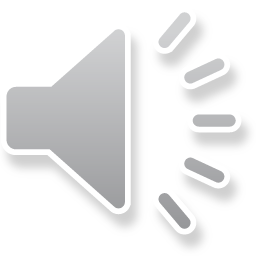 Akomodační nerefrakční strabismus
Nerefrakční akomodační strabismus neboli atypický akomodační strabismus s excesem konvergence je podobný jako předešlý refrakční strabismus = rozdíl = v tomto případě se úchylka objevuje pouze do blízka
Oči jsou do dálky paralelní, úchylka se objevuje pouze do blízka +10°až +15°
Nižší stupeň hypermetropie do +3,0 D
Nerefrakční strabismus je také spjat s vyšším AC/A poměrem.
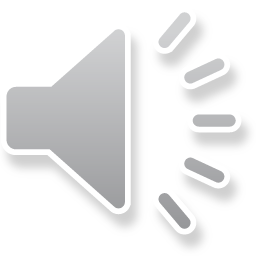 Akomodační nerefrakční strabismus
Rozlišujeme dva typy: 
Hypoakomodační typ
typický je nižší stupeň refrakční vady a slabá akomodační schopnost -  je zde tedy vysoký AC/A poměr
Blízký bod /punktum proximum/ je posunut dále od oka a v důsledku zvýšených impulzů k akomodaci dochází k přemrštěné konvergenci
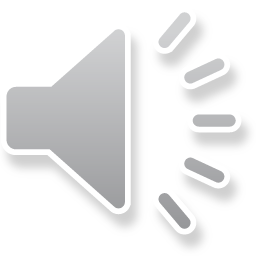 Akomodační nerefrakční strabismus
b) Hyperkinetický typ
není spojen s refrakční vadou
do dálky bývá postavení očí paralelní s přítomným jednoduchým binokulárním viděním
jakékoliv zapojení akomodace při fixaci do blízka je však doprovázeno excesem konvergence
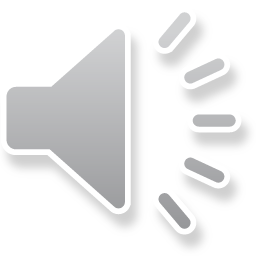 Akomodační nerefrakční strabismus
Vyšetření
Vizus do dálky – je na obou očích dobrý
Vizus do blízka – horší než vizus do dálky (diskomfort v důsledku akomodace na blízko)
Motilita – volná ve všech směrech
Konvergentní souhyb  - symetrický, ale při větších úchylkách může být i asymetrický 
Změření úhlu šilhání do dálky (prizmaty a č. sklem)
    - paralelní 
Změření úhlu šilhání do blízka (prizmaty a č. sklem)
    - velká úchylka do blízka
Zakrývací zkouška – dálka negativní, do blízka pozitivní eso
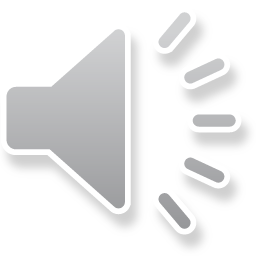 Akomodační nerefrakční strabismus
Synoptofor – SPP, FI – FIII, může mít i jemnou stereopsi 
Bagoliniho skla 
do dálky – v normě
do blízka – střídá          
Worthův test
do dálky – v normě 
do blízka – střídá
Hering-Bielschowského test – NRK
Langův stereotest - neudává
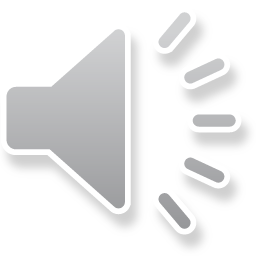 Akomodační nerefrakční strabismus
Léčba:
Plná korekce refrakční vady do brýlí, která byla naměřena v cykloplegii
Pokud ani tato plná korekce nepomůže ke zlepšení stavu, je korigováno akomodační úsilí při pohledu nablízko (od tří let věku)
V léčbě se u dětí uplatňují brýle s adicí obvykle +2,5 D nebo +3,0 D = Franklinova skla
FS – centrace na střed zornice, půlené uprostřed – středem zornice!
FS a testy do blízka – nutné se dívat přes spodní část brýlí 
Tento strabismus se také neoperuje, léčba je opět pouze konzervativní
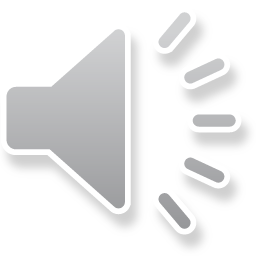 Částečně akomodační strabismus
Částečně akomodační strabismus – smíšený strabismus je rovněž spojen s hypermetropií
Úchylka je patrna do dálky i do blízka
Do blízka bývá větší
Plnou korekcí se úchylka do dálky i do blízka upravuje částečně
Tento typ akomodativního strabismu je vhodný k operativnímu řešení
Operací korigujeme jen úchylku, která se neupraví skly
Konzervativní léčba před i po operaci strabismu
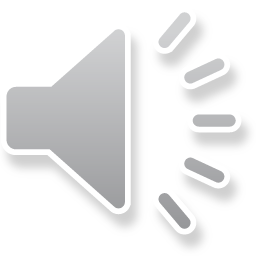 Pseudostrabismus
Pseudostrabismus je zdánlivé šilhání, je způsobeno více příčinami
Zakrývací zkouška je negativní do dálky i do blízka
Při vyšetření jsou oči paralelní
Symetrické rohovkové reflexy 
Dobré jednoduché binokulární vidění
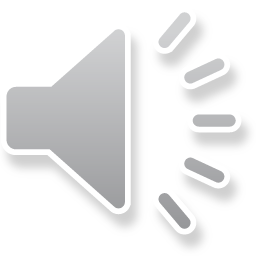 Pseudostrabismus
Nejčastější formy:
PSEUDOESOTROPIE – epicantus
PSEUDOEXOTROPIE – hypertelorismus (Greigův syndrom)  
PSEUDOHYPERTROPIE 
PSEUDOSTRABISMUS PŘI VÝRAZNÉM ÚHLU GAMA (Větší kladný nebo záporný úhel gama )
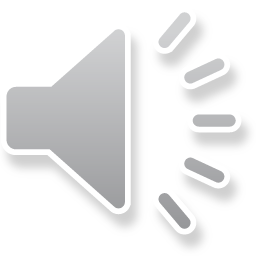 Pseudostrabismus
PSEUDOESOTROPIE – epicantus
Epikantus – široký kořen nosu – vyvolává dojem esotropie
Záporný úhel gama
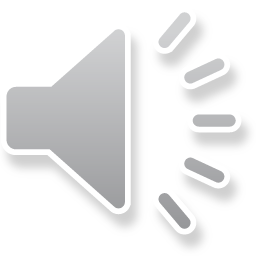 Pseudostrabismus
PSEUDOEXOTROPIE – hypertelorismus (Greigův syndrom)
Oddělení obou očnic širokým deformovaným kořenem nosu, někdy výrazně propadlý
Nerovnoměrný růst lícních kostí - vzniká dojem divergentního strabismu 
Kladný úhel gama
U prostého hypertelorismu mají orbity normální konfiguraci i velikost, může jej doprovázet strabismus, většinou exotropie
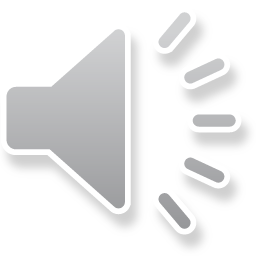 Pseudostrabismus
PSEUDOHYPERTROPIE 
Při asymetrickém růstu lebky bývá jedna očnice položena výše než druhá, vytvoří se dojem vertikální úchylky
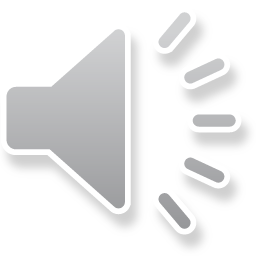 Pseudostrabismus
PSEUDOSTRABISMUS PŘI VÝRAZNÉM ÚHLU GAMA (Větší kladný nebo záporný úhel gama ) 
Pseudostrabismus může vzniknout také vlivem většího úhlu gama
kladný úhel, pohledová osa prochází rohovkou nazálně od optické osy
Větší kladný úhel gama dělá dojem exotropie (divergentní šilhání)
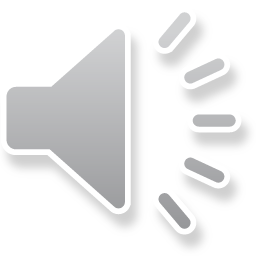 Pseudostrabismus
Záporný úhel, pohledová osa protíná rohovku temporálně
Větší záporný úhel gama dělá dojem esotropie (konvergentní šilhání)
Za fyziologický se považuje kladný úhel o rozsahu 4°- 5°. Bývá většinou u hypermetropií, mění se růstem oka a výší hypermetropie
záporný úhel je častější u myopie
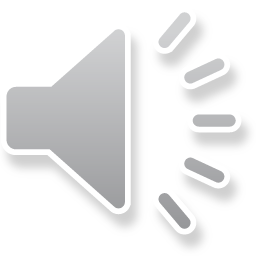 Pseudostrabismus
Vyšetření
Zakrývací zkouška je testem první volby 
V případě většího kladného i záporného gama úhlu se oči nepohybují ani po odkrytí clony a udržují paralelní postavení = tento stav pak nazýváme pseudostrabismus
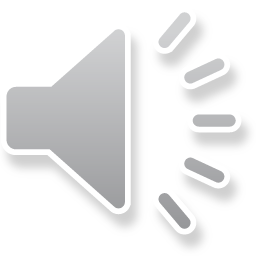 Pseudostrabismus
Měření úhlu gama
Při posuzování pseudostrabismů - největší význam měření úhlu gama 
Při gama úhlu větším než 5° lze pozorovat stav, kdy oči vypadají jako by šilhaly  
V případě, že je kladný úhel na obou očích větší než 5°, zdánlivě to vypadá jako divergentní strabismus (exotropie)
Při záporném gama úhlu větším než 5° na obou očích působí dojmem konvergentního šilhání (esotropie)
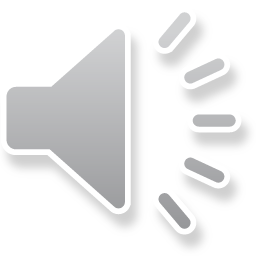 Pseudostrabismus
Měření úhlu gama na synoptoforu
Do tubusu synoptoforu se zasune před oko, jehož úhel měříme, průhledný obrázek s malou vodorovnou stupnicí s 0 st uprostřed, druhé oko je zakryto
Na jedné straně stupnice jsou čísla a na druhé straně písmena (obrázky) = znaky
Vyšetřovaný se dívá na 0˚ a vyšetřující sleduje rohovkový reflex
Je-li reflex nasálně, vyšetřovaný fixuje postupně znaky, až je reflex ve středu zornice. Znak, na který se právě dívá, udává velikost úhlu gama
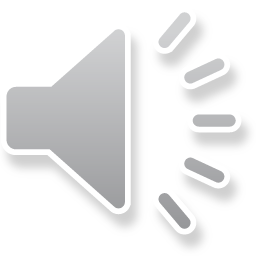 Pseudostrabismus
Měření úhlu gama na synoptoforu
Kladný úhel limituje divergenci, záporný úhel konvergenci
Lze využít u dětí, u kterých se předpokládá dobrá spolupráce. Na stupnici jsou v tomto případě místo čísel obrázky
Podmínky: 
centrální fixace, dobrá spolupráce s vyšetřovaným pacientem
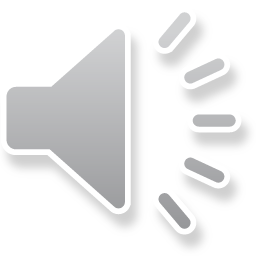 Pseudostrabismus
Měření úhlu gama na Madoxově kříži
Pacient sedí se zalepeným jedním okem ve vzdálenosti 1 m od Maddoxova kříže a druhým okem fixuje centrální světlo
Vyšetřující sedí zády k Maddoxově kříži, aby mohl sledovat světelný reflex na rohovce vyšetřovaného
Pokud je reflex ve středu rohovky, je úhle gama nulový
Leží-li rohovkový reflex excentricky, sleduje oko prst vyšetřujícího, který posunuje prstem podél horizontálního ramene tak dlouho, než se světelný reflex zobrazí přesně ve středu rohovky. Číslice, na kterou ukazuje prst vyšetřujícího, udává velikost úhlu ve stupních
Podmínka – centrální fixace!
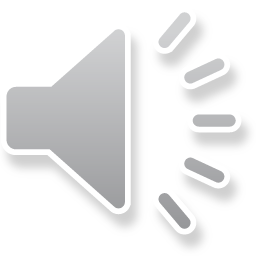 Pseudostrabismus
Měření úhlu gama na perimetru 
Zakryjeme jedno oko a pacient fixuje zdánlivě šilhajícím okem značku uprostřed oblouku perimetru, po němž posunujeme světelný zdroj doprava i doleva tak dlouho, až se reflex světelného zdroje objeví ve středu zornice
Na oblouku perimetru přímo odečteme velikost úhlu gama
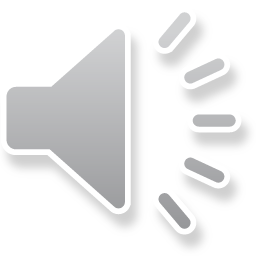 Pseudostrabismus
Vyšetření
Vizus – je na obou očích dobrý /dálka, blízko/
Motilita – volná všemi směry, bez patologie
Konvergentní souhyb – symetrický 
Konvergometr – normální, bez patologie
Změření úhlu šilhání do dálky (prizmaty a č. sklem)
Změření úhlu šilhání do blízka (prizmaty a č. sklem)
     - bez úchylky
Zakrývací test – /dálka, blízko/ paralelní
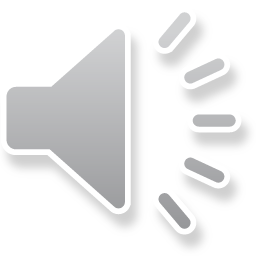 Pseudostrabismus
Synoptofor
SMP (simultánní percepce) 
SPP (superpozice) – ano
FI, II, III – udává
Stereopse – udává        
Šířka fuse (úhel fuse) – lze změřit
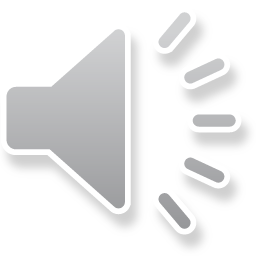 Pseudostrabismus
Madoxovo křídlo (MWT) 
Horizontálně – 0°
Vertikálně – 0°
Bagoliniho skla – /blízko, dálka/ v normě
Worthův test – /blízko, dálka/ v normě
Hering-Bielschowského test – NRK
Langův stereotest – pozitivní
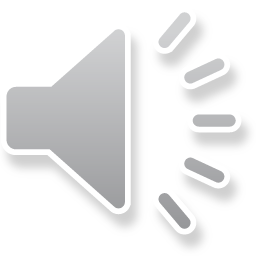 Pseudostrabismus
Léčba 
Úhel gama nemusí být na obou očích stejný
Je dán a nelze ho změnit, ani cvičit
Pseudostrabismus nevyžaduje léčbu a vzhled se růstem může zlepšit 
Asijské děti mohou mít široký kořen nosu do dospělosti
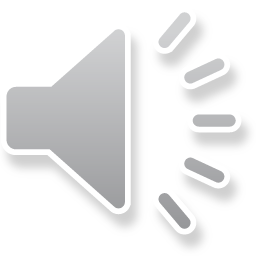 Děkuji za pozornost
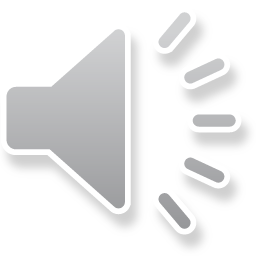